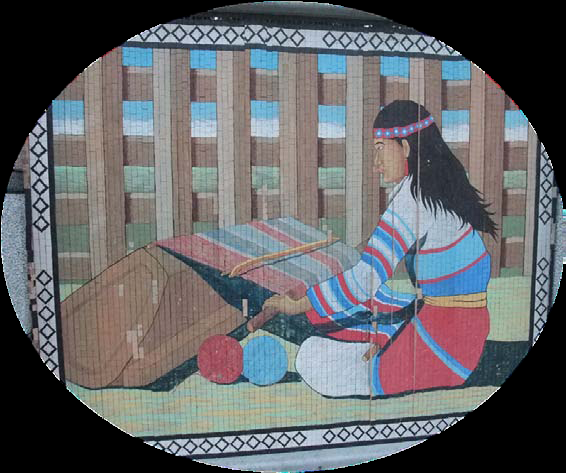 空間透視
神秘的虛線
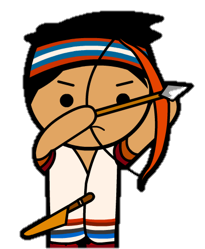 不為人知的一面
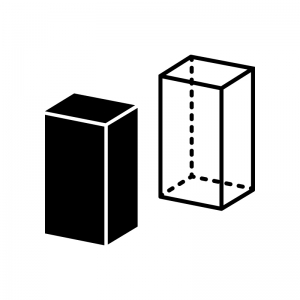 黑色角柱你看到幾個面？
白色角柱你看到幾個面？
有幾個面看不到？
實際上有幾個面？
立體小偵探
依照線索找到缺少圖形的面，顏色跟形狀都要一樣，並且拍下來
例如：圖片中是一個三角柱，底面顏色一樣，側面有兩個藍色的長方形
答案：1.找到綠色的三角形
               2.找到藍色的長方形
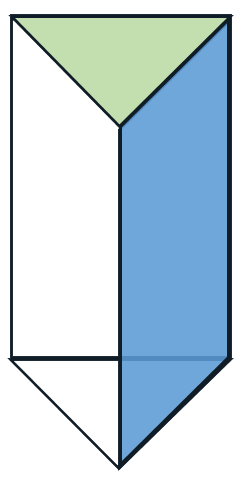 底面
遊戲規則
每一組會進行3次任務

每次各組拿到的目標圖形跟任務都不一樣

教室內藏有各種顏色的圖案，找到任務的圖案數量(包含顏色)用平板的相機拍下來
公布答案(1)
公布答案(2)
公布答案(3)
個人闖關時間
現在拿出你手上的Pad，打開App挑戰一下吧！
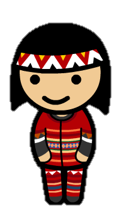